Metas y objetivos
OBJETIVOS DE VENTAS:
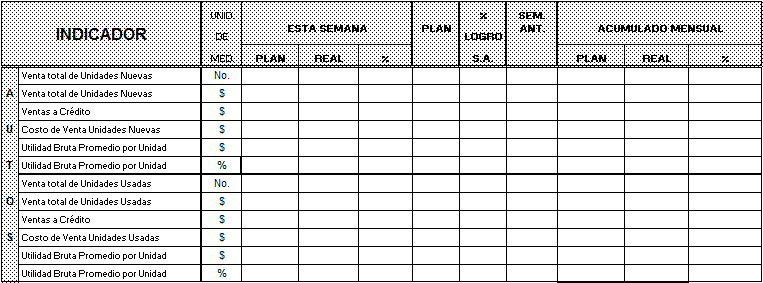